স্বাগতম
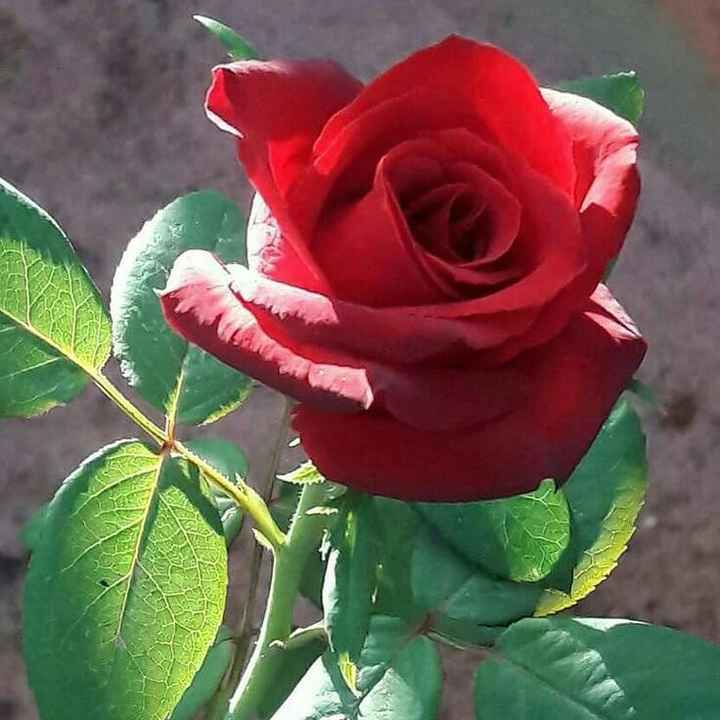 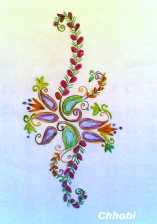 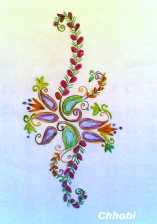 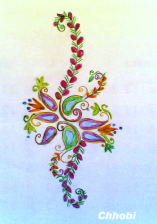 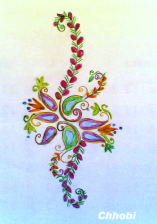 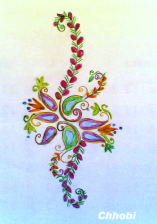 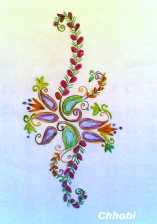 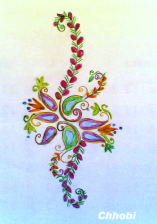 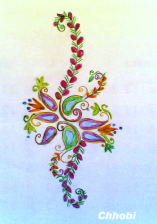 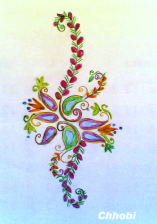 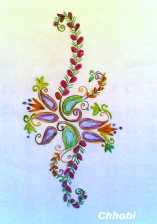 পরিচিতি
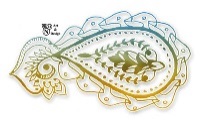 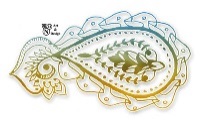 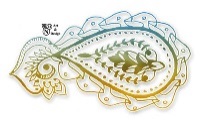 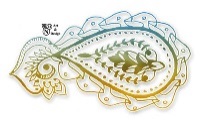 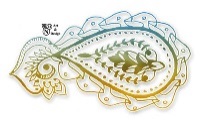 শিক্ষক পরিচিতি
পাঠ পরিচিতি
শ্রেণীঃ 8ম
বিষয়-বিজ্ঞান
সময়-5০ মিনিট
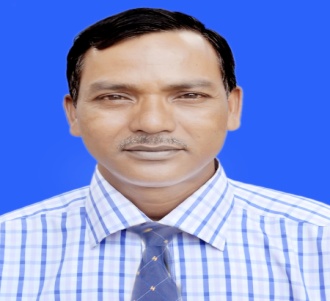 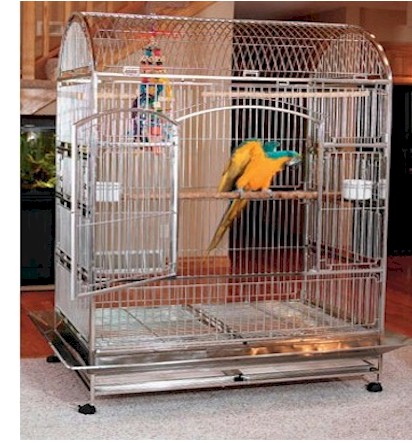 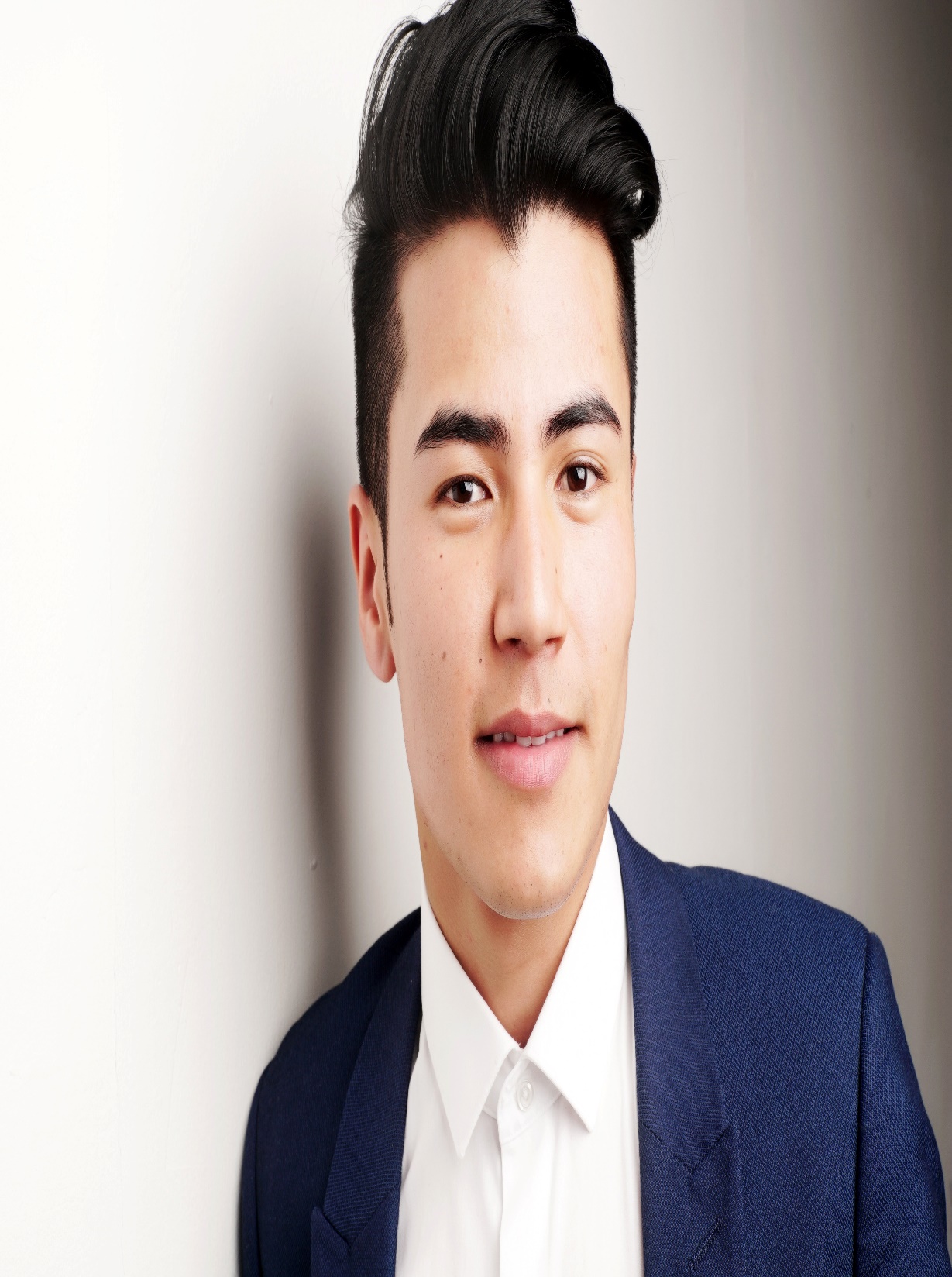 মানুষ
মানবদেহের
প্রাণকেন্দ্র
হৃদপিন্ড
আজকের পাঠের বিষয়
হৃদপিন্ডের গঠন ও রক্ত সঞ্চালন
শিখন ফলঃ
হৃদপিন্ড দেখতে কেমন তা জানতে  পারবে।
হৃদপিন্ড  কোন পেশী দ্বারা গঠিত তা জানতে পারবে।
হৃদপিন্ডের লম্বচ্ছেদ অংকন করতে পারবে।
হৃদপিন্ডের রক্ত সঞ্চালন বর্ণনা করতে পারবে।
ফুসফুস
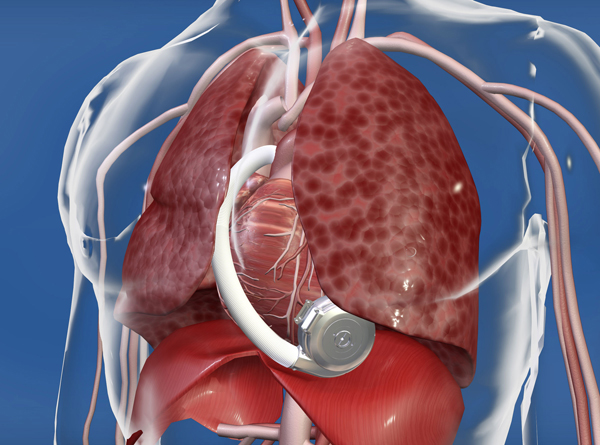 হৃদপিন্ড
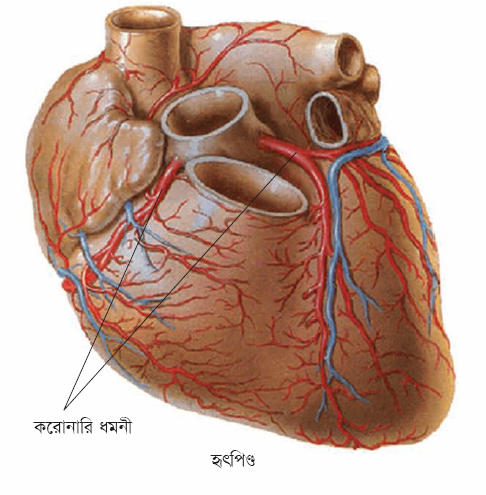 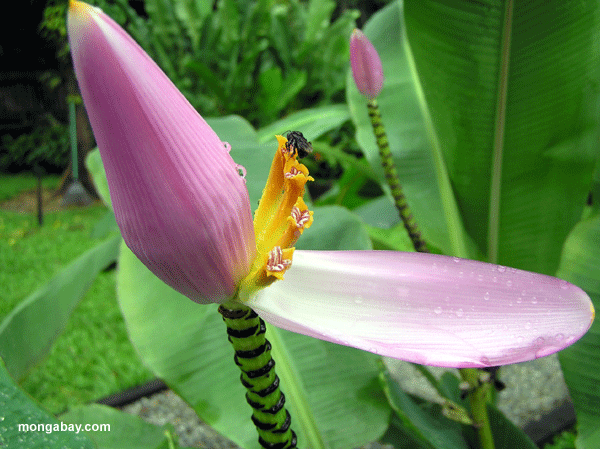 কলার মোচার মত
ত্রিকোনাকার
উপরের অংশ মোটা
নীচের অংশ সরু
হৃদপিন্ডের গঠন
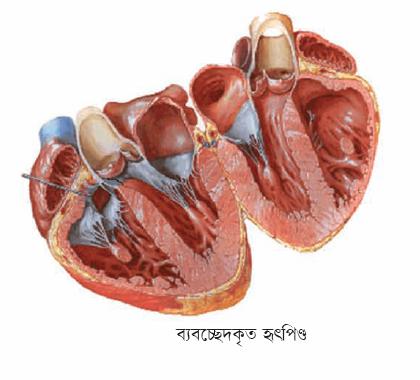 ফুসফুসীয় ধমনী
মহাধমনী
উর্ধ্বমহা শিরা
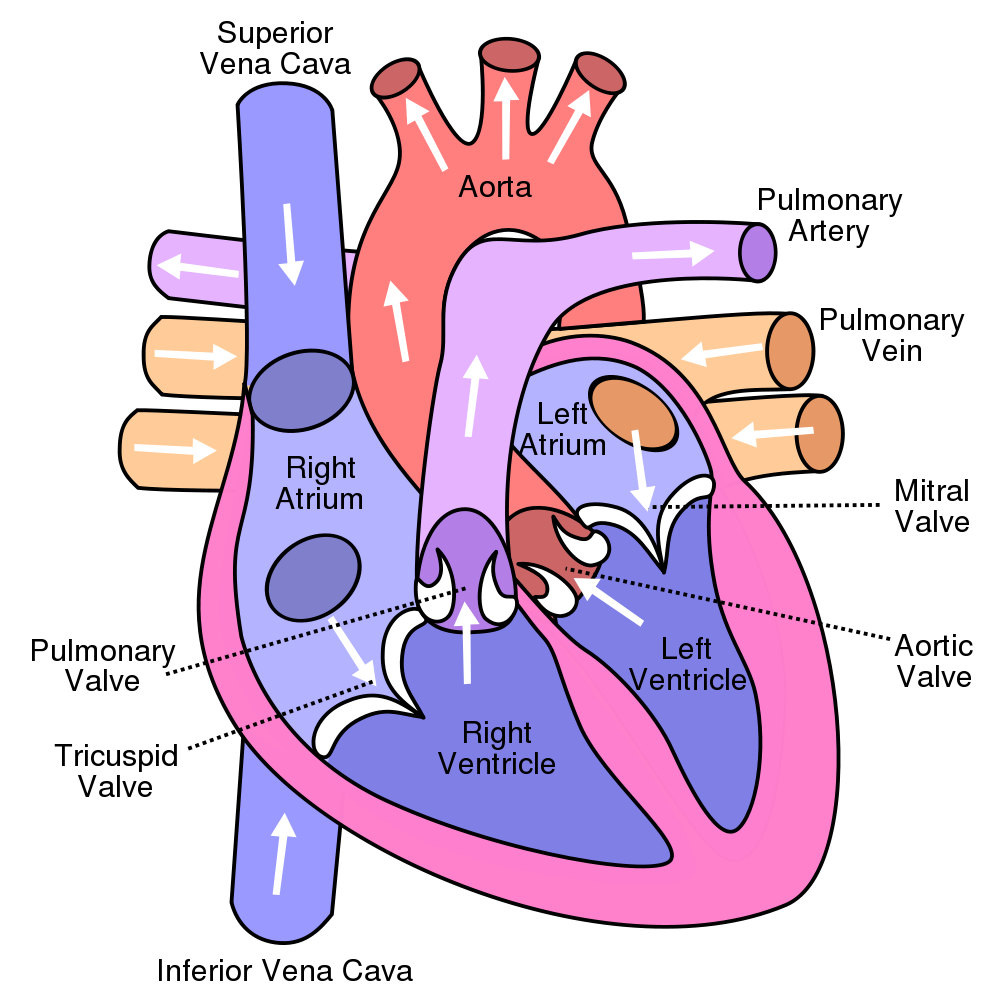 ফুসফুসীয় শিরা
বাম অলিন্দ
নিম্ন মহাশিরা
ডান   অলিন্দ
দ্বিপত্রী কপাটিকা
অর্ধ চন্দ্রাকৃতি কপাটিকা
অর্ধ চন্দ্রাকৃতি কপাটিকা
ত্রিপত্রী কপাটিকা
বাম নিলয়
ডান নিলয়
দলীয় কাজ
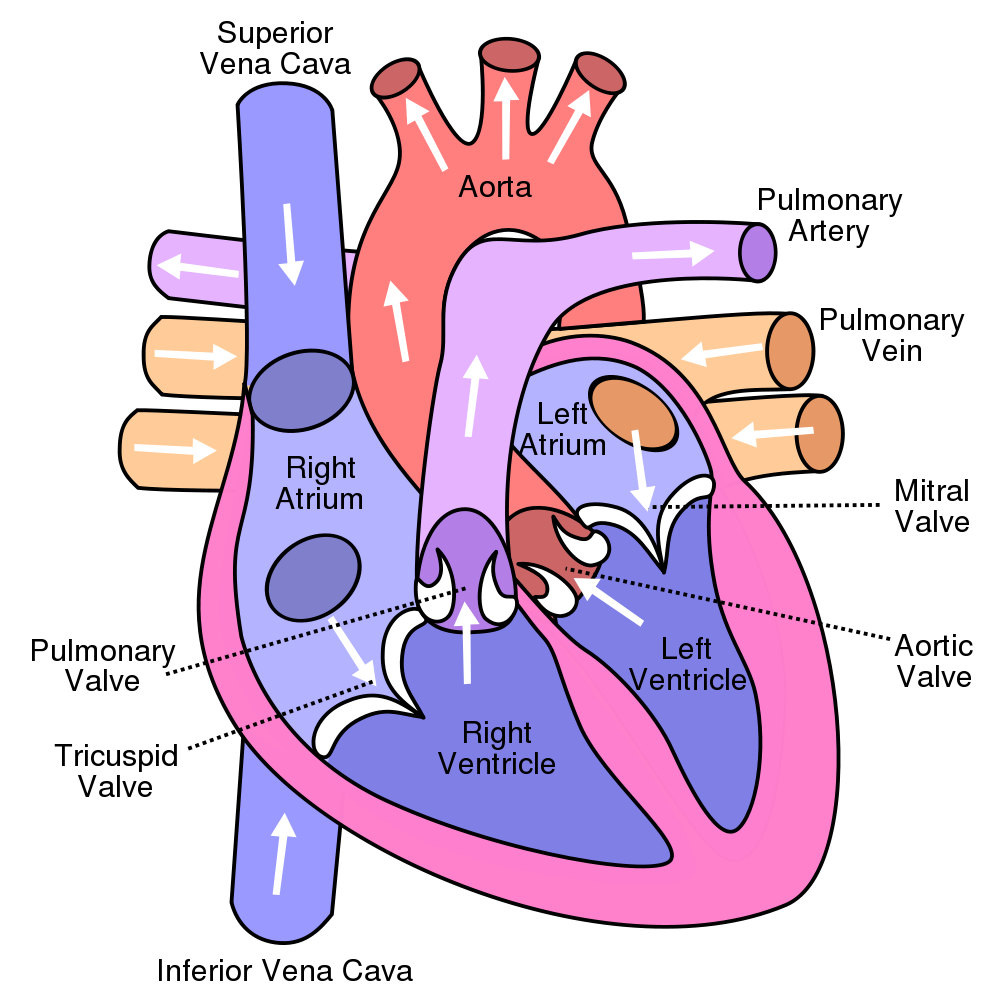 মূল্যায়ন
হৃদপিন্ডের প্রকোষ্ঠ কয়টি ?
হৃদপিন্ড থেকে কিভাবে রক্ত সঞ্চালন হয়?
বাড়ীর কাজ
হৃদপিন্ডের গঠন ও রক্ত সঞ্চালন প্রক্রিয়া খাতায় লিখে আনবে।
ধন্যবাদ